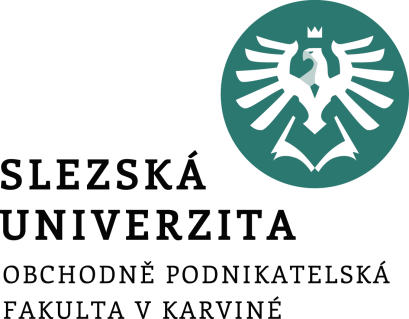 Finance v podnikánísem. 9
Ing. Zuzana Szkorupová, Ph.D.
Metody hodnocení investic: Metoda indexu rentability - PI
Charakteristika: Založena na výpočtu indexu rentability, což je poměr současné hodnoty budoucích hotovostních toků a absolutní hodnoty vstupní investice

Vzorec: 



Pravidlo metody PI: investujeme, pokud je PI > 1. V případě porovnávání více investic volíme tu s vyšším PI.
Možný problém: V případě navzájem se vylučujících projektů – metoda indexu rentability může stanovit nesprávné pořadí projektů podle jejich výhodnosti, a to zejména v případě většího rozdílu mezi vstupními investicemi C0 u jednotlivých projektů (tento údaj se používá ve jmenovateli indexu a může zkreslit výsledek – viz příklad)
Prostor pro doplňující informace, poznámky
[Speaker Notes: csvukrs]
Metody hodnocení investic: Metoda doby splatnosti PBP
Charakteristika: lze ji použit dvěma způsoby
firma vybírá investici s nejkratší dobou splatnosti
firma si určí kriteriální datum, do kterého požaduje navrácení prostředků vložených do investice, a v rámci tohoto kritéria může zvolit jakoukoliv investici
Výhoda metody: jednoduchost
Nevýhody – problémy metody:
omezuje firmu – požaduje, aby se investice vrátila během určitého, předem stanoveného období
dává stejnou váhu všem hotovostním tokům před kriteriálním datem a nepřisuzuje žádnou váhu hotovostním tokům po tomto datu
nepracuje s časovou hodnotou peněz ani s alternativními náklady
důsledek: firma má sklon přijímat příliš mnoho krátkodobých a příliš málo dlouhodobých projektů
Prostor pro doplňující informace, poznámky
[Speaker Notes: csvukrs]
Metody hodnocení investic: Metoda diskontované doby splatnosti – diskontovaná PBP
Charakteristika: před použitím metody doby splatnosti se diskontují peněžní toky, pouze však do kriteriálního data. Po tomto datu se hotovostní toky opět neberou v úvahu.

Pravidlo metody: Kolik období musí projekt běžet, aby byl přijatelný z hlediska čisté současné hodnoty?
Prostor pro doplňující informace, poznámky
[Speaker Notes: csvukrs]